November 2024
Discussion on Signalling of Additional Pilots for Interference Mitigation
Date: 2024-11-01
Authors:
Slide 1
Ke Zhong, Ruijie Networks Co., Ltd
November 2024
Abstract
Introduction
Discussion on signalling of additional pilots for interference mitigation
Conclusion
Slide 2
Ke Zhong, Ruijie Networks Co., Ltd
November 2024
Introduction
In PAR of P802.11bn, the Ultra High Reliability (UHR) capability has been defined to improve Rate-vs-Range enhancement, reduce latency, and reduce power consumption for AP, compared to Extremely High Throughput (EHT) MAC/PHY operation [1].  
Interference is one of the most detrimental factors limiting the performance of WLAN systems. To achieve the goal of UHR, the motion for interference mitigation has been recently passed during the September 2024 Interim meeting. The detail of the motion is as follows [2]:



Several contributions [3]-[8] have been submitted to investigate the design of additional pilots for interference mitigation including its rationality, benefits, required number of additional pilots and impact on Tx block, etc.
In this contribution, the signalling of additional pilots for interference mitigation is discussed.
Move to add to the TGbn SFD the following:
Define a mode with additional pilots, located within the data portion of the PPDU, which are used for interference estimation & mitigation
Note: zero-energy pilots alternative to be considered as well
Slide 3
Ke Zhong, Ruijie Networks Co., Ltd
November 2024
Recap: Current enabling/disabling approach [8] and [9]
Both adaptive and fixed approaches were proposed in [8] and [9] to enable/disable additional pilots for interference mitigation. 
For the adaptive approach, the idea is to treat enabling/disabling of additional pilots as another dimension in the link adaptation TX parameters’ search space for goodput maximization. 
For the fixed approach, the idea is to enable/disable additional pilots by applying a fixed configuration. 
However, the signalling aspect of enabling/disabling additional pilots for interference mitigation is not given nor discussed.
Therefore in this contribution, signalling of additional pilots for interference mitigation is considered and some initial thoughts regarding the signalling are provided for discussion.
Slide 4
Ke Zhong, Ruijie Networks Co., Ltd
November 2024
Discussion on signalling of additional pilots for interference mitigation
For additional pilots for interference mitigation, for signalling design there are the following three options that may need to be considered.
Option 1: One fixed configuration (i.e., the number of additional pilots and their corresponding time and frequency domain locations etc., are fixed)
In this case, one bit is enough to enable or disable the mode with additional pilots since there is only one fixed configuration for the mode. 
However, the number of additional pilots is fixed in this case and may not be adaptable to different interference levels (e.g., different SIR cases).
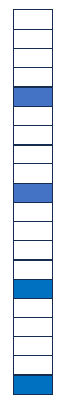 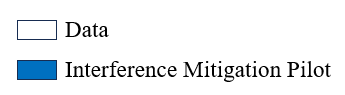 An example for Option 1: assuming 20% densities of additional pilots, and each OFDM symbol has additional pilots for interference mitigation
Slide 5
Ke Zhong, Ruijie Networks Co., Ltd
November 2024
Discussion on signalling of additional pilots for interference mitigation
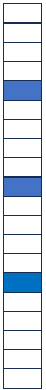 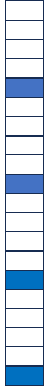 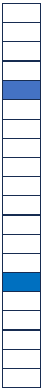 An example for Alternative 2 in Option 2: 10% densities of additional pilots, and each OFDM symbol has additional pilots for interference mitigation
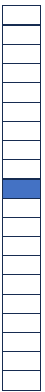 An example for Alternative 4 in Option 2: 20% densities of additional pilots, and each OFDM symbol has additional pilots for interference mitigation
An example for Alternative 3 in Option 2: 15% densities of additional pilots, and each OFDM symbol has additional pilots for interference mitigation
An example for Alternative 1 in Option 2: 5% densities of additional pilots, and each OFDM symbol has additional pilots for interference mitigation
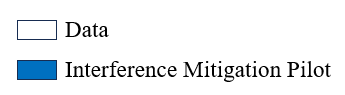 Slide 6
Ke Zhong, Ruijie Networks Co., Ltd
November 2024
Discussion on signalling of additional pilots for interference mitigation
Option 3: Flexible/configurable configuration, without any constrain
In this case, we may need to specifically configure all aspects for additional pilots for interference mitigation including the number of additional pilots, the time and frequency locations of the pilot, etc. The signalling for this case is variable and the overhead is large/unpredictable. Therefore, this Option 3 may not be practical in practice because it is not friendly in terms of implementation.
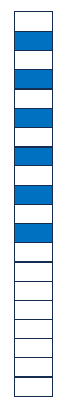 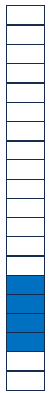 Example 2 for Option 3: Flexible/configurable configuration without any constrain, and the time domain location of additional pilots may or may not be consecutive
Example 1 for Option 3: Flexible/configurable configuration without any constrain, and the time domain location of additional pilots may or may not be consecutive
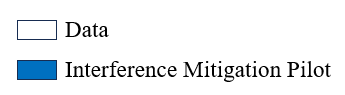 Triggering condition: 
For all the above Options, there may need to be some measurement/reporting procedures at either the AP side or non-AP STA side or both, to determine whether there is any interference and if there is, what is the interference level. 
More specifically, the triggering condition for enabling/disabling of additional pilots for interference mitigation should be decided, and this may or may not have specification impact.
Slide 7
Ke Zhong, Ruijie Networks Co., Ltd
November 2024
Conclusion
General views on signalling of additional pilots for interference mitigation are provided in this presentation.
For additional pilots for interference mitigation, the following three options are discussed for signalling design: 
Option 1: One fixed configuration
Option 2: Flexible/configurable configuration, but only with limited alternatives 
Option 3: Flexible/configurable configuration, without any constrain
Option 1 and Option 2 are preferred because they can achieve a good tradeoff between signalling overhead and interference mitigation performance. Option 3 is not preferred due to implementation complexity. 
More details about signalling of additional pilots for interference mitigation need further study:
Potential down-selection between Option 1 and Option 2 (Option 2 may include Option 1 but the opposite is not true). 
The exact number of indication bit(s) and where should be the indication bit(s) located.
What is the triggering condition of additional pilots for interference mitigation.
Other potential configurations about additional pilots for interference mitigation (e.g., time duration or the number of OFDM symbols of additional pilots for interference mitigation).
Slide 8
Ke Zhong, Ruijie Networks Co., Ltd
November 2024
Straw Poll
Do you agree that TGbn will have one or a few limited alternatives for configuration of additional pilots for interference mitigation?

Yes:
No:
Abstain:
Ke Zhong, Ruijie Networks Co., Ltd
Slide 9
November 2024
References
[1] IEEE 802.11-23/0480r3, UHR proposed PAR, Laurent Cariou (Intel)
[2] IEEE 802.11-24/0209r5, Specification framework for TGBn, Ross Jian Yu (Huawei)
[3] IEEE 802.11-23/1490r0, Physical layer reliability improvements, Shimi Shilo (Huawei)
[4] IEEE 802.11-23/1943r1, Physical layer reliability improvements – follow up, Shimi Shilo (Huawei)
[5] IEEE 802.11-24/107r0, PHY layer interference mitigation for improved reliability, Shimi Shilo (Huawei)
[6] IEEE 802.11-24/437r0, interference mitigation for improved reliability – more insights, Shimi Shilo (Huawei)
[7] IEEE 802.11-24/0889r0, interference mitigation for improved reliability – link adaptation perspective, Rani Keren (Huawei)
[8] IEEE 802.11-24/1264r0, supporting rx interference mitigation in TGbn, Shimi Shilo (Huawei)
Slide 10
Ke Zhong, Ruijie Networks Co., Ltd